Olek napisał:	Uczniu Jezusa – dorośnij!O dojrzałości ucznia wg. Pierwszego listu Apostoła Piotradla S.DP.Gliwice, przedwiośnie ’2022
Wojciech Apelwojtek@pp.org.pl601425019
Moje wstępne założenia
Mój cel na to spotkanie
Troszczmy się o siebie nawzajem, aby zachęcać się do miłości i do dobrych uczynków, nie opuszczając naszych wspólnych zebrań, jak się to stało zwyczajem niektórych, ale zachęcajmy się nawzajem, i to tym bardziej, im wyraźniej widzicie, że zbliża się ten dzień.
(List do Hebrajczyków 10:23-25)
Dobro to stan rzeczy, w którym Stwórca chciałby aby się one znajdowały.
Mojej zasady interpretacji Pism:
#1. Czytam tak jak jest napisane.
#2. Czytam tekst w kontekście.
#3. Czytam aby budować swój światopogląd.
#4. Czytam w obecności Autora.
#5. Czytam aby się zmienić i zastosować.
Wierzę, że człowiek jest trójjedyny.
Wyczytałem w 1Kor2:14nn że są trzy rodzaje ludzi
ZGUBIENI
ODKUPIENI
Ludzie naturalni (zmysłowi) ψυχικός ἄνθρωπος, psychikos anthrōpos 1Kor 2:14
Człowiek duchowy
πνευματικος pneumatikos
#1
1Kor 2:15
#2
#3
Nominalni chrześcijanie
Człowiek cielesny 
σαρκικοιςsarkikois
1Kor 3:3
Zbadałem kiedyś „Morfologię chrześcijaństwa”
ZGUBIONE
Politeiści
ODRODZONE
Muzułmanie
Panteiści
Poganie
Żydzi
Ateiści
Niemowlak
Dzieci
Nominalni chrześcijanie
Chrześcijanieduchowi
Ociężali
Fałszywibracia
Chrześcijaniecieleśni
[Speaker Notes: ….
Trudne do odróżnienia!!!]
Czytanie #1Wstęp, zakończenie i słowo o autorze
(1:1) Piotr, apostoł Jezusa Chrystusa, do wychodźców rozproszonych w Poncie, Galacji, Kapadocji, Azji i Bitynii; (1:2) wybranych według uprzedniej wiedzy Boga Ojca, przez uświęcenie Ducha dla posłuszeństwa i pokropienia krwią Jezusa Chrystusa. 
Łaska i pokój niech się wam pomnożą. 
(1:3) Błogosławiony niech będzie Bóg i Ojciec naszego Pana Jezusa Chrystusa, który (…)
(…)
(5:1) Starszych, którzy są wśród was, proszę jako również starszy i świadek cierpień Chrystusa oraz uczestnik chwały, która ma się objawić: (5:2) Paście stado Boga, (…)
Potrenujmy czytanie
Coś o autorze:
Apostoł, wysłannik - αποστολος apostolos 
Starszy - πρεσβυτερους presbyterous
Świadek - μαρτυς martys
(1:1) Piotr, apostoł Jezusa Chrystusa, do wychodźców rozproszonych w Poncie, Galacji, Kapadocji, Azji i Bitynii; (1:2) wybranych według uprzedniej wiedzy Boga Ojca, przez uświęcenie Ducha dla posłuszeństwa i pokropienia krwią Jezusa Chrystusa. 
Łaska i pokój niech się wam pomnożą. 
(1:3) Błogosławiony niech będzie Bóg i Ojciec naszego Pana Jezusa Chrystusa, który (…)
(…)
(5:10) A Bóg wszelkiej łaski, ten, który nas powołał do swojej wiecznej chwały w Chrystusie Jezusie, (…)  uczyni was doskonałymi, utwierdzi, umocni i ugruntuje. (5:11) Jemu chwała i moc na wieki wieków. 
Amen. 
(5:12) Przez Sylwana, wiernego wam brata, jak sądzę, napisałem krótko, napominając i świadcząc, że to jest prawdziwa łaska Boga, w której trwacie.
(5:13) Pozdrawia was kościół w Babilonie, razem z wami wybrany, i Marek, mój syn.
(5:14) Pozdrówcie się nawzajem pocałunkiem miłości. Pokój wam wszystkim, którzy jesteście w Chrystusie Jezusie. 
Amen.
Potrenujmy czytanie
Coś o autorze:
Apostoł, wysłannik - αποστολος apostolos 
Starszy - πρεσβυτερους presbyterous
Świadek - μαρτυς martys
Uczestnik chwały, która ma się objawić
Możliwe, że Piotr pisał to z Babilonu?
Marek był bliskim Piotra (syn)
Sylwan musiał być bliski kościołom z Azji
Plan czytania
Nowonarodzony niemowlak
Ku dojrzałości:
Pożądania i rządze
Trzeźwe myślenie
Miłość
Uległość, poddanie, powołanie
Jednomyślność
Starszy, bo już nie młodszy
Świadek – cierpliwy w cierpieniu
Temat #2Nowe narodzenie - 1P1:3-2:2a
Dygresja o pojednaniu i nowy narodzeniu
Na początku … (Gen 1:1)
DOBRE
Na początku Bóg stworzył niebo i ziemię.
		Gen 1:1
… i było dobre …		Gen 1:4, 10, 12, 18, 21, 25, 31
… i Bóg widział wszystko, co uczynił, a było to bardzo dobre. I nastał wieczór i poranek, dzień szósty.
		Gen 1:31
[Speaker Notes: Rz 3:23Wszyscy bowiem zgrzeszyli i są pozbawieni chwały Boga.]
Problem z grzechem
ZGUBIONE
Wszyscy bowiem zgrzeszyli i są pozbawieni chwały Boga.
		 Rz 3:23
[Speaker Notes: Rz 3:23Wszyscy bowiem zgrzeszyli i są pozbawieni chwały Boga.]
Podział świata: zgubione-odkupione
ZGUBIONE
ODKUPIONE
Wszyscy bowiem zgrzeszyli i są pozbawieni chwały Boga.
		 Rz 3:23
(23) Wszyscy bowiem zgrzeszyli i są pozbawieni chwały Boga; (24) A zostają usprawiedliwieni darmo, z jego łaski, przez odkupienie, które jest w Jezusie Chrystusie. (25) Jego to Bóg ustanowił przebłaganiem przez wiarę w jego krew, aby okazać swoją sprawiedliwość przez odpuszczenie, w swojej cierpliwości, przedtem popełnionych grzechów.
			 Rz 3:24
[Speaker Notes: Rz 3:23-25 ubg(23) Wszyscy bowiem zgrzeszyli i są pozbawieni chwały Boga; (24) A zostają usprawiedliwieni darmo, z jego łaski, przez odkupienie, które jest w Jezusie Chrystusie. (25) Jego to Bóg ustanowił przebłaganiem przez wiarę w jego krew, aby okazać swoją sprawiedliwość przez odpuszczenie, w swojej cierpliwości, przedtem popełnionych grzechów.]
Inne słowa opisujące zbiory
ZGUBIONE


…
NOWOSTWORZONE


…
[Speaker Notes: 2Co 5:17-21 eib(17) Tak więc kto jest w Chrystusie, nowym jest stworzeniem. Stare przeminęło — i nastało nowe! (18)A wszystko to jest z Boga, który nas pojednał ze sobą przez Chrystusa i zlecił nam posługę pojednania, (19) to znaczy, że Bóg w Chrystusie świat ze sobą jedna, nie poczytując ludziom ich upadków, i nam powierzył słowo pojednania.
Ale o głoszeniu jest dalej
????
??????
??????]
Inne słowa opisujące zbiory
ZGUBIONE


w grzechu
zbuntowane
martwe
złe, popsute
…..
NOWOSTWORZONE
nowostworzone
nowonarodzone
zbawione / uratowane
wybawione
zapieczętowane
odrodzone
wykupione
usprawiedliwione
odnowione
[Speaker Notes: 2Co 5:17-21 eib(17) Tak więc kto jest w Chrystusie, nowym jest stworzeniem. Stare przeminęło — i nastało nowe! (18)A wszystko to jest z Boga, który nas pojednał ze sobą przez Chrystusa i zlecił nam posługę pojednania, (19) to znaczy, że Bóg w Chrystusie świat ze sobą jedna, nie poczytując ludziom ich upadków, i nam powierzył słowo pojednania.
Ale o głoszeniu jest dalej
????
??????
??????]
Bóg pojednał nas z sobą i …(2Kor 5:17-21)
ZGUBIONE
NOWOSTWORZONE
2Kor 5:17-19 eib(17) Tak więc kto jest w Chrystusie, nowym jest stworzeniem. Stare przeminęło — i nastało nowe! (18)A wszystko to jest z Boga, który (#1) nas pojednał ze sobą przez Chrystusa i (#2) zlecił nam posługę pojednania, (19) to znaczy, że Bóg w Chrystusie świat ze sobą jedna, nie poczytując ludziom ich upadków, i nam powierzył słowo pojednania.
[Speaker Notes: 2Co 5:17-21 eib(17) Tak więc kto jest w Chrystusie, nowym jest stworzeniem. Stare przeminęło — i nastało nowe! (18)A wszystko to jest z Boga, który nas pojednał ze sobą przez Chrystusa i zlecił nam posługę pojednania, (19) to znaczy, że Bóg w Chrystusie świat ze sobą jedna, nie poczytując ludziom ich upadków, i nam powierzył słowo pojednania.
Ale o głoszeniu jest dalej]
Bóg zlecił nam posługę pojednania.(2Kor 5:17-21)
ZGUBIONE
NOWOSTWORZONE
KościółCiało Chrystusa
2Kor 5:18b-21 eibBóg (…) pojednał nas (…) i zlecił  nam posługę pojednania, (…) (20) Dlatego w miejsce Chrystusa głosimy poselstwo jakby samego Boga, który przez nas kieruje do ludzi wezwanie. W miejsce Chrystusa błagamy: Pojednajcie się z Bogiem. (21) On Tego, który nie poznał grzechu, za nas uczynił grzechem, abyśmy my w Nim stali się sprawiedliwością Boga.
[Speaker Notes: 2Co 5:17-21 eib(17) Tak więc kto jest w Chrystusie, nowym jest stworzeniem. Stare przeminęło — i nastało nowe! (18)A wszystko to jest z Boga, który nas pojednał ze sobą przez Chrystusa i zlecił nam posługę pojednania, (19) to znaczy, że Bóg w Chrystusie świat ze sobą jedna, nie poczytując ludziom ich upadków, i nam powierzył słowo pojednania.(20)Dlatego w miejsce Chrystusa głosimy poselstwo jakby samego Boga, który przez nas kieruje do ludzi wezwanie. W miejsce Chrystusa błagamy: Pojednajcie się z Bogiem. (21) On Tego, który nie poznał grzechu, za nas uczynił grzechem, abyśmy my w Nim stali się sprawiedliwością Boga.]
Moje pojednanie
ZGUBIONE
NOWOSTWORZONE
KościółCiało Chrystusa
W Nim i wy, gdy (#1) usłyszeliście Słowo prawdy, dobrą nowinę o waszym zbawieniu — i dzięki któremu (#2) uwierzyliście — zostaliście (#3) opieczętowani obiecanym Duchem Świętym.
Ef 1:!3 eib
Czytanie #2Nowe narodzenie - 1P1:3-2:2a
(1:3) Błogosławiony niech będzie Bóg i Ojciec naszego Pana Jezusa Chrystusa, który według swego wielkiego miłosierdzia zrodził nas na nowo do żywej nadziei przez wskrzeszenie Jezusa Chrystusa z martwych (1:4) do dziedzictwa niezniszczalnego i nieskalanego, i niewiędnącego, zachowanego w niebie dla was (1:5) którzy jesteście strzeżeni mocą Boga przez wiarę ku zbawieniu, przygotowanemu do objawienia się w czasie ostatecznym. 
(1:6) Z tego się radujecie, choć teraz na krótko, jeśli trzeba, zasmuceni jesteście z powodu rozmaitych prób (1:7) aby doświadczenie waszej wiary, o wiele cenniejszej od zniszczalnego złota, które jednak próbuje się w ogniu, okazało się ku chwale, czci i sławie przy objawieniu Jezusa Chrystusa (1:8) a choć go nie widzieliście, miłujecie i w niego, choć teraz go nie widzicie, wierzycie; i cieszycie się radością niewysłowioną i pełną chwały (1:9) otrzymując koniec waszej wiary – zbawienie dusz.
(1:10) O to zbawienie …
(1:10) O to zbawienie wywiadywali się i badali je prorocy, którzy prorokowali o przeznaczonej dla was łasce. (1:11) Badali oni, na jaką i jakiego rodzaju porę wskazywał Duch Chrystusa, który był w nich, przepowiadając cierpienia, które miały przyjść na Chrystusa i mającą potem nastąpić chwałę. (1:12) Zostało im objawione, że nie im samym, lecz nam służyły sprawy wam teraz zwiastowane przez tych, którzy wam głosili ewangelię przez Ducha Świętego zesłanego z nieba. W te sprawy pragną wejrzeć aniołowie. 
(1:13) Dlatego przepaszcie biodra waszego umysłu i bądźcie trzeźwi, pokładając doskonałą nadzieję w łasce, która będzie wam dana przy objawieniu Jezusa Chrystusa. (1:14) Jak posłuszne dzieci nie ulegajcie pożądliwościom, jakie władały wami wcześniej, w czasie waszej nieświadomości (1:15) lecz jak ten, który was powołał, jest święty, tak i wy bądźcie świętymi we wszelkim waszym postępowaniu (1:16) gdyż jest napisane: Świętymi bądźcie, bo ja jestem święty.
(1:17) A jeżeli Ojcem …
(1:17) A jeżeli Ojcem nazywacie tego, który bez względu na osobę sądzi każdego według uczynków, spędzajcie czas waszego pielgrzymowania w bojaźni (1:18) wiedząc, że nie tym, co zniszczalne, srebrem lub złotem, zostaliście wykupieni z waszego marnego postępowania przekazanego przez ojców (1:19) lecz drogą krwią Chrystusa jako baranka niewinnego i nieskalanego (1:20) przeznaczonego do tego przed założeniem świata, a objawionego w czasach ostatecznych ze względu na was. 
(1:21) Wy przez niego uwierzyliście w Boga, który go wskrzesił z martwych i dał mu chwałę, aby wasza wiara i nadzieja były w Bogu. 
(1:22) Skoro oczyściliście swoje dusze, będąc posłuszni prawdzie przez Ducha ku nieobłudnej braterskiej miłości, czystym sercem jedni drugich gorąco miłujcie (1:23) będąc odrodzeni nie z nasienia zniszczalnego, ale z niezniszczalnego, przez słowo Boże, które jest żywe i trwa na wieki. (1:24) Gdyż wszelkie ciało jest jak trawa, a wszelka chwała człowieka jak kwiat trawy. Trawa uschła, a jej kwiat opadł (1:25) lecz słowo Pana trwa na wieki. A jest to słowo, które zostało wam zwiastowane. 
(2:1) Odrzucając więc wszelką złośliwość, wszelki podstęp i obłudę, zazdrość i wszelkie obmowy (2:2) jak nowo narodzone niemowlęta pragnijcie (…)
Moje pojednanie nowe narodzenie
ZGUBIONE
NOWOSTWORZONE
Niemowlak
W Nim i wy, gdy (#1) usłyszeliście Słowo prawdy, dobrą nowinę o waszym zbawieniu i dzięki któremu (#2) uwierzyliście — zostaliście (#3) opieczętowani obiecanym Duchem Świętym.
Ef 1:13 eib
[Speaker Notes: 2Co 5:17-21 eib(17) Tak więc kto jest w Chrystusie, nowym jest stworzeniem. Stare przeminęło — i nastało nowe! (18)A wszystko to jest z Boga, który nas pojednał ze sobą przez Chrystusa i zlecił nam posługę pojednania, (19) to znaczy, że Bóg w Chrystusie świat ze sobą jedna, nie poczytując ludziom ich upadków, i nam powierzył słowo pojednania.
Ale o głoszeniu jest dalej]
Moje pojednanie nowe narodzenie
ZGUBIONE
(1) Wy bowiem byliście martwi z powodu waszych upadków i grzechów. (2) Żyliście w nie uwikłani, jak inni w obecnym wieku tego świata. Służyliście władcy sfer powietrznych, który rządzi duchem działającym w nieposłusznych ludziach. (3) Do takich ludzi zresztą my wszyscy niegdyś należeliśmy. Targały nami żądze ciała, jego pragnienia i pomysły — byliśmy z natury warci gniewu, zupełnie tak, jak pozostali. (4) Jednak Bóg, hojny w swym miłosierdziu, kierując się swą wielką miłością do nas, (5) i to martwych z powodu upadków, ożywił nas z Chrystusem. Bo z łaski jesteście zbawieni. (6) On nas wraz z Chrystusem przywrócił do życia i wraz z Nim umieścił na wysokościach nieba. Uczynił to w Chrystusie Jezusie, (7) aby ukazać w nadchodzących wiekach nadzwyczajne bogactwo swojej łaski w dobroci względem nas, właśnie w Chrystusie Jezusie.
Ef 2:1-7 EIB
NOWOSTWORZONE
Niemowlak
[Speaker Notes: 2Co 5:17-21 eib(17) Tak więc kto jest w Chrystusie, nowym jest stworzeniem. Stare przeminęło — i nastało nowe! (18)A wszystko to jest z Boga, który nas pojednał ze sobą przez Chrystusa i zlecił nam posługę pojednania, (19) to znaczy, że Bóg w Chrystusie świat ze sobą jedna, nie poczytując ludziom ich upadków, i nam powierzył słowo pojednania.
Ale o głoszeniu jest dalej]
Gdzie jeszcze opisano nowe narodzenie?
J3:10 ?
J:3:1-10

????
Jk 1:18
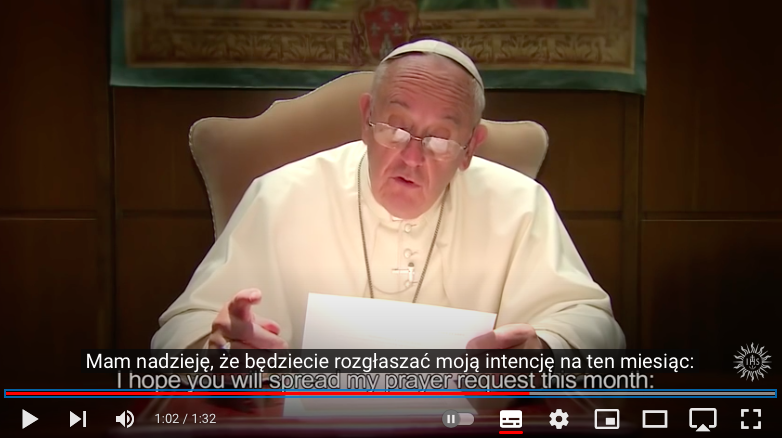 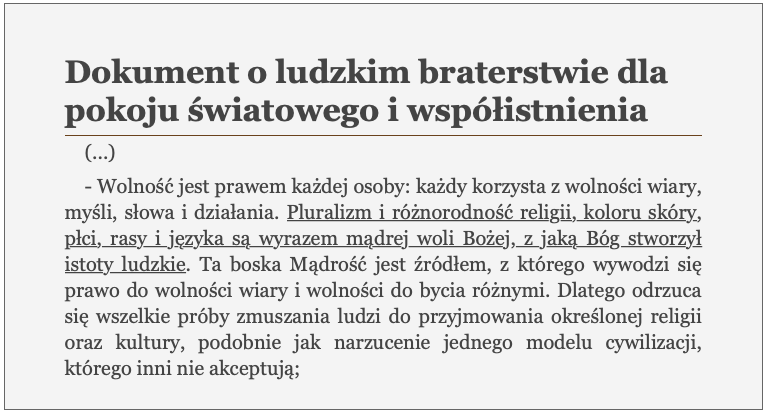 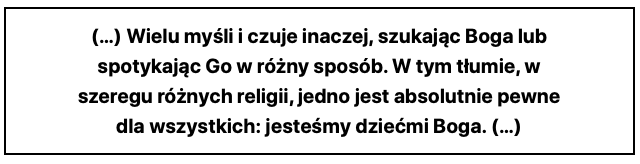 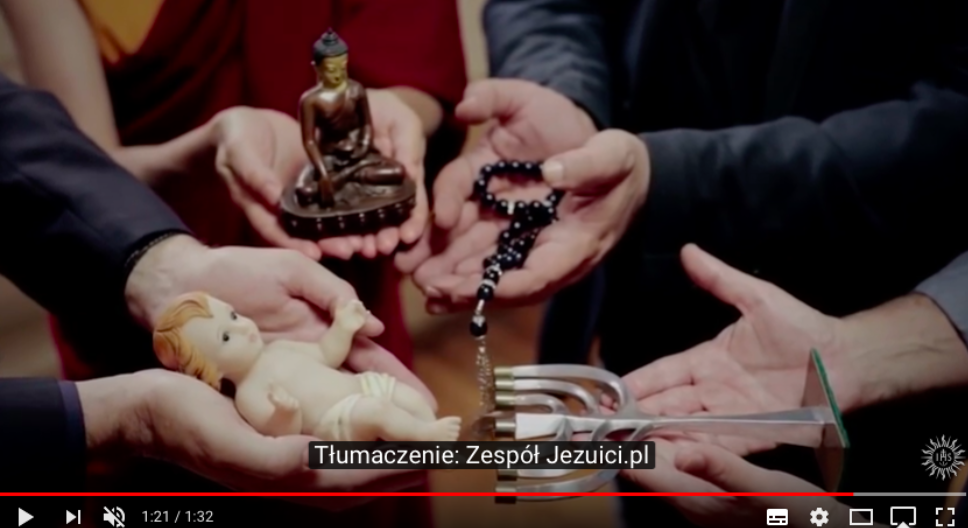 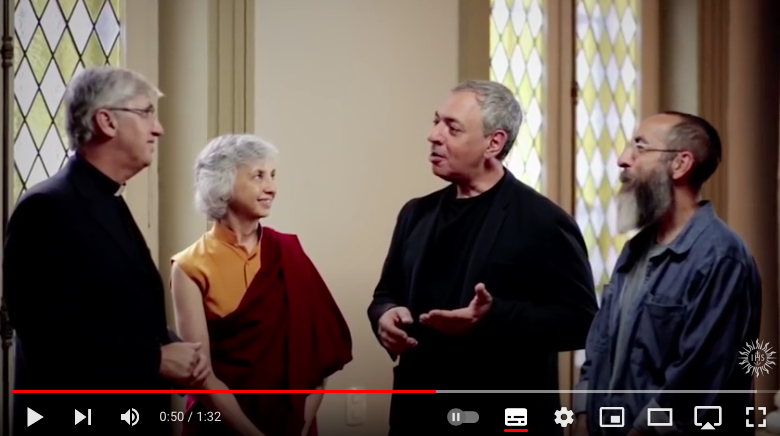 Słowa są ważne!
Braterstwo – dygresja o dzieciach Boga:
Adam – syn Boży
Istoty ze sfer duchowych – synowie Boży
diabeł – syn Boży
każdy człowiek – dziecko Boże
Jezus – Syn Boży
osoba nowonarodzona – dziecko Boże 
Dziedzictwo - co to znaczy w dzisiejszych czasach?
Nowonarodzone niemowlę
Temat #3 Ku dorosłości - pożądliwość
Dygresja o pożądliwościach
Naturalistyczny model informacyjnyAkcent na pożądliwość
Świat
Człowiek
Procesy myślowe
(zamysł)
Zmysły
Mięśnie
odczuwanie
poznawanie
badanie
działania
komunikowanie
przemieszczanie się
Pamięć
[Speaker Notes: 2020-10-30 – obrazek przechowywany źródłowo w „obrazki do WikiSlow-10” w _FIKI-obrazki]
Naturalistyczny model informacyjnyAkcent na pożądliwość
Świat
Człowiek
Procesy myślowe
(zamysł)
Zmysły
Mięśnie
odczuwanie
poznawanie
badanie
działania
komunikowanie
przemieszczanie się
Pamięć
[Speaker Notes: 2020-10-30 – obrazek przechowywany źródłowo w „obrazki do WikiSlow-10” w _FIKI-obrazki]
Czytanie #3 Ku dorosłości - pożądliwość
(1:3) Błogosławiony niech będzie Bóg i Ojciec naszego Pana Jezusa Chrystusa, który według swego wielkiego miłosierdzia zrodził nas na nowo do żywej nadziei (…)
(…)
(1:6) Z tego się radujecie, choć teraz na krótko, jeśli trzeba, zasmuceni jesteście z powodu rozmaitych prób (…)
(…)
(1:13) Dlatego przepaszcie biodra waszego umysłu i bądźcie trzeźwi, pokładając doskonałą nadzieję w łasce, która będzie wam dana przy objawieniu Jezusa Chrystusa. (1:14) Jak posłuszne dzieci nie ulegajcie pożądliwościom, jakie władały wami wcześniej, w czasie waszej nieświadomości (1:15) lecz jak ten, który was powołał, jest święty, tak i wy bądźcie świętymi we wszelkim waszym postępowaniu (1:16) gdyż jest napisane: Świętymi bądźcie, bo ja jestem święty. 
(…)
(…)
(2:1) Odrzucając więc wszelką złośliwość, wszelki podstęp i obłudę, zazdrość i wszelkie obmowy (2:2) jak nowo narodzone niemowlęta pragnijcie czystego mleka słowa Bożego, abyście dzięki niemu rośli (2:3) jeśli tylko zakosztowaliście, że Pan jest dobry. (2:4) Zbliżając się do niego, do kamienia żywego, odrzuconego wprawdzie przez ludzi, ale przez Boga wybranego i drogocennego.
(2:5) I wy sami, jak żywe kamienie, jesteście budowani w duchowy dom, stanowicie święte kapłaństwo, aby składać duchowe ofiary, przyjemne Bogu przez Jezusa Chrystusa. (2:6) Dlatego mówi Pismo: Oto kładę na Syjonie kamień węgielny, wybrany, drogocenny, a kto w niego wierzy, nie będzie zawstydzony. 
(2:7) Dla was więc, którzy wierzycie, jest on cenny, dla nieposłusznych zaś ten kamień, który odrzucili budujący, stał się kamieniem węgielnym, (2:8) kamieniem potknięcia i skałą zgorszenia dla tych, którzy nie wierząc, potykają się o słowo, na co też są przeznaczeni. 
(2:9) Lecz wy jesteście …
(2:9) Lecz wy jesteście rodem wybranym, królewskim kapłaństwem, narodem świętym, ludem nabytym, abyście rozgłaszali cnoty tego, który was powołał z ciemności do swej cudownej światłości; (2:10) Wy, którzy kiedyś nie byliście ludem, teraz jesteście ludem Bożym, wy, którzy kiedyś nie dostąpiliście miłosierdzia, teraz miłosierdzia dostąpiliście. 
(2:11) Umiłowani, proszę was, abyście jak obcy i goście powstrzymywali się od cielesnych pożądliwości, które walczą przeciwko duszy. (2:12) Postępujcie wśród pogan nienagannie, aby ci, którzy oczerniają was jako złoczyńców, przypatrując się waszym dobrym uczynkom, chwalili Boga w dniu nawiedzenia.
(…)
(4:1) Skoro więc Chrystus cierpiał za nas w ciele, wy również uzbrójcie się tą samą myślą, że ten, kto cierpiał w ciele, zaprzestał grzechu (4:2) aby żyć resztę czasu w ciele już nie dla ludzkich pożądliwości, lecz dla woli Boga. (4:3) Wystarczy nam bowiem, że w minionym okresie życia spełnialiśmy zachcianki pogan, żyjąc w rozpuście, pożądliwościach, pijaństwie, biesiadach, pijatykach i niegodziwym bałwochwalstwie. (4:4) Dlatego dziwią się, że nie nurzacie się z nimi w tym samym zalewie rozpusty, i źle o was mówią. (4:5) Zdadzą oni sprawę temu, który gotowy jest sądzić żywych i umarłych. (4:6) Dlatego bowiem i umarłym głoszono ewangelię, aby byli sądzeni według ludzi w ciele, ale żyli według Boga w duchu. (4:7) Zbliża się zaś koniec wszystkiego. Bądźcie więc trzeźwi i czujni w modlitwie.
Dygresja o dzieciach
Kierowanie się odczuciami (pożądliwość)
Kiedy się to kończy?
Temat #4Ku dorosłości - trzeźwość i myślenie
Dygresja o zmianach w myśleniu po nowym narodzeniu
Naturalistyczny model informacyjny człowieka
Świat
Człowiek
Procesy myślowe
(zamysł)
Zmysły
Mięśnie
odczuwanie
poznawanie
badanie
działania
komunikowanie
przemieszczanie się
Pamięć
[Speaker Notes: 2020-10-30 – obrazek przechowywany źródłowo w „obrazki do WikiSlow-10” w _FIKI-obrazki]
Naturalistyczny model informacyjny człowieka
Świat
Człowiek
Procesy myślowe
(zamysł)
Zmysły
Mięśnie
emocje
wola
charakter
analiza
synteza
mózg
odczuwanie
poznawanie
badanie
działania
komunikowanie
przemieszczanie się
hormony
Pamięć
[Speaker Notes: 2020-10-30 – obrazek przechowywany źródłowo w „obrazki do WikiSlow-10” w _FIKI-obrazki]
Teistyczny model człowieka
Bóg
Świat
Człowiek
duch
Procesy myślowe
(zamysł)
Zmysły
Mięśnie
Pamięć
[Speaker Notes: 2020-10-30 – obrazek przechowywany źródłowo w „obrazki do WikiSlow-10” w _FIKI-obrazki]
Duch Święty przypomina i przekonuje    o grzechu, 
      o sprawiedliwości          i o sądzie
Teistyczny model człowieka
Bóg
Duch Święty
Świat
Człowiek
duch
Procesy myślowe
(zamysł)
Zmysły
Mięśnie
Pamięć
[Speaker Notes: 2020-10-30 – obrazek przechowywany źródłowo w „obrazki do WikiSlow-10” w _FIKI-obrazki]
Człowiek z Duchem Świętym
Bóg
Duch Święty
Świat
duch
Człowiek
duch
Procesy myślowe
(zamysł)
Zmysły
Mięśnie
odczuwanie
poznawanie
badanie
działania
komunikowanie
przemieszczanie się
Pamięć
[Speaker Notes: 2020-10-30 – obrazek przechowywany źródłowo w „obrazki do WikiSlow-10” w _FIKI-obrazki]
Człowiek duchowy
Bóg
Duch Święty
Świat
objawienie
inspiracja
duch
Człowiek
duch
Procesy myślowe
(zamysł)
Zmysły
Mięśnie
odczuwanie
poznawanie
badanie
działania
komunikowanie
przemieszczanie się
Pamięć
[Speaker Notes: 2020-10-30 – obrazek przechowywany źródłowo w „obrazki do WikiSlow-10” w _FIKI-obrazki]
Czytanie #4Ku dorosłości - trzeźwość i myślenie
(1:13) Dlatego przepaszcie biodra waszego umysłu i bądźcie trzeźwi, pokładając doskonałą nadzieję w łasce, która będzie wam dana przy objawieniu Jezusa Chrystusa. (1:14) Jak posłuszne dzieci nie ulegajcie pożądliwościom, jakie władały wami wcześniej, w czasie waszej nieświadomości (1:15) lecz jak ten, który was powołał, jest święty, tak i wy bądźcie świętymi we wszelkim waszym postępowaniu (1:16) gdyż jest napisane: Świętymi bądźcie, bo ja jestem święty. 
(1:17) A jeżeli Ojcem nazywacie tego, który bez względu na osobę sądzi każdego według uczynków, spędzajcie czas waszego pielgrzymowania w bojaźni (1:18) wiedząc, że nie tym, co zniszczalne, srebrem lub złotem, zostaliście wykupieni z waszego marnego postępowania przekazanego przez ojców (1:19) lecz drogą krwią Chrystusa jako baranka niewinnego i nieskalanego (1:20) przeznaczonego do tego przed założeniem świata, a objawionego w czasach ostatecznych ze względu na was. 
(1:21) Wy przez niego uwierzyliście w Boga, który go wskrzesił z martwych i dał mu chwałę, aby wasza wiara i nadzieja były w Bogu.
(…)
(…)
(4:1) Skoro więc Chrystus cierpiał za nas w ciele, wy również uzbrójcie się tą samą myślą, że ten, kto cierpiał w ciele, zaprzestał grzechu (4:2) aby żyć resztę czasu w ciele już nie dla ludzkich pożądliwości, lecz dla woli Boga. (4:3) Wystarczy nam bowiem, że w minionym okresie życia spełnialiśmy zachcianki pogan, żyjąc w rozpuście, pożądliwościach, pijaństwie, biesiadach, pijatykach i niegodziwym bałwochwalstwie. (4:4) Dlatego dziwią się, że nie nurzacie się z nimi w tym samym zalewie rozpusty, i źle o was mówią. (4:5) Zdadzą oni sprawę temu, który gotowy jest sądzić żywych i umarłych. (4:6) Dlatego bowiem i umarłym głoszono ewangelię, aby byli sądzeni według ludzi w ciele, ale żyli według Boga w duchu. (4:7) Zbliża się zaś koniec wszystkiego. Bądźcie więc trzeźwi i czujni w modlitwie.
Aby myśleć …
Dobrze jest rozumieć
Logika, słowa, …
Tak tak, nie nie.
Dobrze jest wiedzieć
Co będę robił za 150 lat?  plan dziejów, eschatologia
Prawo, zasady Królestwa Bożego
Charakter Boga
Dobrze jest znać wolę Boga
 Rz 12:1n
Temat #5Ku dojrzałości - miłość
Miłość
Miłość to relacja między osobami, zakładająca czynienie drugiej osobie dobra. Czasami miłość wymaga ofiary.
Miłość to przyjemny stan emocji wywołany bliskością drugiej osoby.
Arystoteles: najwyższą formą miłości jest polityka. Polityka, czyli świadome wpływanie na życie ludzi dla dobra wspólnego, czyli również ich szczęścia czy też dobra.
Definicje
Dobro to stan rzeczy zgodny z zamysłem Boga.

Miłość to decyzja o postawie zakładającej dobro drugiej osoby.
O miłości w młodości
Jak to się ma miłość do niemowlaków, do dzieci, młodzieńców, dorosłych, do starszych?
Czytanie #5Ku dojrzałości - miłość
(1:22) Skoro oczyściliście swoje dusze, będąc posłuszni prawdzie przez Ducha ku nieobłudnej braterskiej miłości, czystym sercem jedni drugich gorąco miłujcie (1:23) będąc odrodzeni nie z nasienia zniszczalnego, ale z niezniszczalnego, przez słowo Boże, które jest żywe i trwa na wieki. (1:24) Gdyż wszelkie ciało jest jak trawa, a wszelka chwała człowieka jak kwiat trawy. Trawa uschła, a jej kwiat opadł (1:25) lecz słowo Pana trwa na wieki. A jest to słowo, które zostało wam zwiastowane. 
(…)
(…) jak słudzy Boga. (2:17) Wszystkich szanujcie, braci miłujcie, Boga się bójcie, króla czcijcie.
(…)
(…)
(3:7) Podobnie wy, mężowie, żyjcie z nimi umiejętnie, okazując im szacunek jako słabszemu naczyniu kobiecemu i jako tym, które współdziedziczą łaskę życia, aby wasze modlitwy nie doznały przeszkód. 
(3:8) Na koniec zaś wszyscy bądźcie jednomyślni, współczujący, miłujący braci, miłosierni i uprzejmi. (3:9) Nie oddawajcie złem za zło ani obelgą za obelgę. Przeciwnie, błogosławcie, gdyż wiecie, że do tego zostaliście powołani, abyście odziedziczyli błogosławieństwo. (3:10) Kto bowiem chce miłować życie i oglądać dni dobre, niech powstrzyma język od zła, a usta od podstępnej mowy. (3:11) Niech odwróci się od zła i czyni dobro, niech szuka pokoju i dąży do niego. (…)
(…)
(…)
(4:8) Przede wszystkim miejcie gorliwą miłość jedni dla drugich, bo miłość zakrywa mnóstwo grzechów. (4:9) Bądźcie dla siebie gościnni bez szemrania. (4:10) Jako dobrzy szafarze różnorakiej łaski Bożej usługujcie sobie nawzajem tym darem, jaki każdy otrzymał. 
(4:11) Jeśli ktoś przemawia, niech mówi jak wyroki Boga, jeśli ktoś usługuje, niech to czyni z mocy, której Bóg udziela, aby we wszystkim był uwielbiony Bóg przez Jezusa Chrystusa.
Jemu chwała i panowanie na wieki wieków. Amen.
Temat #6Ku dojrzałości - uległość
Poddanie
Definicja:
	Poddanie to realizacja w swoim życiu Bożego pomysłu na swoją rolę w świecie. 

Poddanie nie ma nic wspólnego z wartością danej osoby lub jej znaczeniem ale jest odwzorowaniem relacji wewnątrz Boga z życiu ludzi. Poddanie wypływa od poddanego, który odkrywa i realizuje Boży zamiar.
Uległość
Definicja:
	Uległość - dobrowolne zgoda na przeniesie części decyzyjności na druga osobę (lub instytucję).
Co to panowanie a co posłuszeństwo?
Definicja:
	Panowanie to używanie innej osoby do realizacji własnych celów. 
Inicjatywa panowania wychodzi od panującego.

Definicja:
	Posłuszeństwo to robienie czegoś, czego robienie jest oczekiwane przez kogoś.
Czytanie #6Ku dojrzałości – uległość - 2:13-3:12
(2:13) Bądźcie więc poddani każdej ludzkiej władzy ze względu na Pana: czy to królowi jako najwyżej postawionemu (2:14) czy to namiestnikom jako przez niego posłanym dla karania złoczyńców i udzielania pochwały tym, którzy dobrze czynią.  (2:15) Taka bowiem jest wola Boga, abyście dobrze czyniąc, zamknęli usta niewiedzy głupich ludzi; (2:16)  , ale nie jak ci, którzy używają wolności jako zasłony dla zła, lecz jak słudzy Boga. 
(2:17) Wszystkich szanujcie, braci miłujcie, Boga się bójcie, króla czcijcie.
(2:18) Słudzy, z całą bojaźnią bądźcie poddani panom, nie tylko dobrym i łagodnym, ale też przykrym. (2:19) To bowiem podoba się Bogu, jeśli ktoś znosi smutki ze względu na sumienie wobec Boga, cierpiąc niewinnie. (2:20) Bo cóż to za chwała, jeśli grzesząc, cierpliwie znosicie, choćby was i pięściami bito? Lecz jeśli dobrze czynicie i znosicie cierpienia, to podoba się Bogu. 
(2:21) Do tego bowiem …
(2:21) Do tego bowiem jesteście powołani, bo i Chrystus cierpiał za nas, zostawiając nam przykład, abyście szli w jego ślady; (2:22) Który grzechu nie popełnił, a w jego ustach nie znaleziono podstępu; (2:23) Który, gdy mu złorzeczono, nie odpowiadał złorzeczeniem, gdy cierpiał, nie groził, ale powierzył sprawę temu, który sądzi sprawiedliwie. 
(2:24) On nasze grzechy na swoim ciele poniósł na drzewo, abyśmy obumarłszy grzechom, żyli dla sprawiedliwości; przez jego rany zostaliście uzdrowieni. 
(2:25) Byliście bowiem jak zbłąkane owce, lecz teraz nawróciliście się do Pasterza i Biskupa waszych dusz. 
(3:1) Podobnie żony, bądźcie poddane swoim mężom, aby nawet ci, którzy nie wierzą słowu, przez postępowanie żon zostali pozyskani bez słowa; (3:2) Widząc wasze czyste, pełne bojaźni postępowanie. (3:3) Niech waszą ozdobą nie będzie to, co zewnętrzne: zaplatanie włosów, obłożenie się złotem lub strojenie w szaty (3:4) lecz ukryty, wewnętrzny człowiek w niezniszczalnej ozdobie łagodności i spokoju ducha, który jest cenny w oczach Boga. 
(3:5) Tak bowiem niegdyś przyozdabiały się święte kobiety, pokładające nadzieję w Bogu, będąc poddane swoim mężom. (3:6) Tak też Sara była posłuszna Abrahamowi, nazywając go panem. Jej córkami jesteście wy, jeśli tylko dobrze czynicie i nie dajecie się niczym zastraszyć. 
(3:7) Podobnie wy, mężowie …
(3:7) Podobnie wy, mężowie, żyjcie z nimi umiejętnie, okazując im szacunek jako słabszemu naczyniu kobiecemu i jako tym, które współdziedziczą łaskę życia, aby wasze modlitwy nie doznały przeszkód. 
(3:8) Na koniec zaś wszyscy bądźcie jednomyślni, współczujący, miłujący braci, miłosierni i uprzejmi. (3:9) Nie oddawajcie złem za zło ani obelgą za obelgę. Przeciwnie, błogosławcie, gdyż wiecie, że do tego zostaliście powołani, abyście odziedziczyli błogosławieństwo. (3:10) Kto bowiem chce miłować życie i oglądać dni dobre, niech powstrzyma język od zła, a usta od podstępnej mowy. (3:11) Niech odwróci się od zła i czyni dobro, niech szuka pokoju i dąży do niego. (3:12) Oczy Pana bowiem zwrócone są na sprawiedliwych, a jego uszy ku ich prośbom, lecz oblicze Pana przeciwko tym, którzy źle czynią. 
(…)
(…)
 (5:1) Starszych, którzy są wśród was, proszę jako również starszy i świadek cierpień Chrystusa oraz uczestnik chwały, która ma się objawić: (5:2) Paście stado Boga, które jest wśród was, doglądając go nie z przymusu, ale dobrowolnie, nie dla brudnego zysku, ale z ochotą (5:3) i nie jak ci, którzy panują nad dziedzictwem Pana, lecz jako wzór dla stada. (5:4) A gdy się objawi Najwyższy Pasterz, otrzymacie niewiędnącą koronę chwały. 
(5:5) Podobnie młodsi, bądźcie poddani starszym. 
Wszyscy zaś wobec siebie bądźcie poddani. 
(5:5c) Przyobleczcie się w pokorę, gdyż Bóg pysznym się sprzeciwia, a pokornym łaskę daje. (5:6) Uniżcie się więc pod potężną ręką Boga, aby was wywyższył w odpowiednim czasie.
Temat #7Ku dojrzałości - jednomyślność
Jednomyślność?
Rola prawdy w stanie jednomyślności osób.
Rola Ducha Świętego.
Czytanie #7Ku dojrzałości - jednomyślność
(3:8) Na koniec zaś wszyscy bądźcie jednomyślni, współczujący, miłujący braci, miłosierni i uprzejmi. (3:9) Nie oddawajcie złem za zło ani obelgą za obelgę. Przeciwnie, błogosławcie, gdyż wiecie, że do tego zostaliście powołani, abyście odziedziczyli błogosławieństwo. (3:10) Kto bowiem chce miłować życie i oglądać dni dobre, niech powstrzyma język od zła, a usta od podstępnej mowy. (3:11) Niech odwróci się od zła i czyni dobro, niech szuka pokoju i dąży do niego. (3:12) Oczy Pana bowiem zwrócone są na sprawiedliwych, a jego uszy ku ich prośbom, lecz oblicze Pana przeciwko tym, którzy źle czynią.
Czytanie #8Ku dojrzałości - starszeństwo, biskupstwo
(5:1) Starszych, którzy są wśród was, proszę jako również starszy i świadek cierpień Chrystusa oraz uczestnik chwały, która ma się objawić: (5:2) Paście stado Boga, które jest wśród was, doglądając go nie z przymusu, ale dobrowolnie, nie dla brudnego zysku, ale z ochotą (5:3) i nie jak ci, którzy panują nad dziedzictwem Pana, lecz jako wzór dla stada. (5:4) A gdy się objawi Najwyższy Pasterz, otrzymacie niewiędnącą koronę chwały. 
(5:5) Podobnie młodsi, bądźcie poddani starszym.
Temat #8Ku dojrzałości - starszeństwo, biskupstwo
Biskup – słowo bardzo zepsute
Standard? Biskupem niech będzie mąż nienaganny, mąż jednej żony, który dzieci potrafił wychować w pobożności …

Po jakim czasie młodszy staje się starszym?
Temat #9Ku dojrzałości – cierpliwość w cierpieniu
Precz z teologią retrybucji!

Rz 8:28, Hiob 42:5
Czytanie #9Ku dojrzałości – cierpliwość w cierpieniu
(1:3) Błogosławiony niech będzie Bóg i Ojciec naszego Pana Jezusa Chrystusa, który według swego wielkiego miłosierdzia zrodził nas na nowo do żywej nadziei (…)
(1:6) Z tego się radujecie, choć teraz na krótko, jeśli trzeba, zasmuceni jesteście z powodu rozmaitych prób (1:7) aby doświadczenie waszej wiary, o wiele cenniejszej od zniszczalnego złota, które jednak próbuje się w ogniu, okazało się ku chwale, czci i sławie przy objawieniu Jezusa Chrystusa (1:8) a choć go nie widzieliście, miłujecie; i w niego, choć teraz go nie widzicie, wierzycie; i cieszycie się radością niewysłowioną i pełną chwały (1:9) otrzymując koniec waszej wiary – zbawienie dusz. 
(…)
(3:8) Na koniec zaś wszyscy bądźcie (…)  uprzejmi. (3:9) Nie oddawajcie złem za zło ani obelgą za obelgę. Przeciwnie, błogosławcie, gdyż wiecie, że do tego zostaliście powołani, abyście odziedziczyli błogosławieństwo. (3:10) Kto bowiem chce miłować życie i oglądać dni dobre, niech powstrzyma język od zła, a usta od podstępnej mowy. (3:11) Niech odwróci się od zła i czyni dobro, niech szuka pokoju i dąży do niego. (3:12) Oczy Pana bowiem zwrócone są na sprawiedliwych, a jego uszy ku ich prośbom, lecz oblicze Pana przeciwko tym, którzy źle czynią. 
(3:13) Kto …
(3:13) Kto wyrządzi wam zło, jeśli będziecie naśladowcami dobra? (3:14) Ale jeśli nawet cierpicie dla sprawiedliwości, błogosławieni jesteście. Nie bójcie się ich gróźb ani się nie lękajcie. (3:15) Lecz Pana Boga uświęcajcie w waszych sercach i bądźcie zawsze gotowi udzielić odpowiedzi każdemu, kto domaga się od was uzasadnienia waszej nadziei, z łagodnością i bojaźnią. (3:16) Miejcie czyste sumienie, aby za to, że mówią o was źle, jak o złoczyńcach, zostali zawstydzeni ci, którzy zniesławiają wasze dobre postępowanie w Chrystusie. (3:17) Lepiej bowiem – jeśli taka jest wola Boga – cierpieć, czyniąc dobrze, aniżeli czyniąc źle. (3:18) Gdyż i Chrystus raz za grzechy cierpiał, sprawiedliwy za niesprawiedliwych, aby nas przyprowadzić do Boga; uśmiercony w ciele, lecz ożywiony Duchem (3:19) w którym poszedł i głosił też duchom będącym w więzieniu;  (3:20) niegdyś nieposłusznym, gdy za dni Noego raz oczekiwała Boża cierpliwość, kiedy budowano arkę, w której niewiele, to jest osiem dusz, zostało uratowanych przez wodę. (3:21) Teraz też chrzest, będąc tego odbiciem, zbawia nas – nie jest usunięciem cielesnego brudu, ale odpowiedzią czystego sumienia wobec Boga – przez zmartwychwstanie Jezusa Chrystusa (3:22) który, poszedłszy do nieba, jest po prawicy Boga, a zostali mu poddani aniołowie, zwierzchności i moce. 
(4:1) Skoro więc …
(4:1) Skoro więc Chrystus cierpiał za nas w ciele, wy również uzbrójcie się tą samą myślą, że ten, kto cierpiał w ciele, zaprzestał grzechu (4:2) aby żyć resztę czasu w ciele już nie dla ludzkich pożądliwości, lecz dla woli Boga. (4:3) Wystarczy nam bowiem, że w minionym okresie życia spełnialiśmy zachcianki pogan, żyjąc w rozpuście, pożądliwościach, pijaństwie, biesiadach, pijatykach i niegodziwym bałwochwalstwie. (4:4) Dlatego dziwią się, że nie nurzacie się z nimi w tym samym zalewie rozpusty, i źle o was mówią. (4:5) Zdadzą oni sprawę temu, który gotowy jest sądzić żywych i umarłych. (4:6) Dlatego bowiem i umarłym głoszono ewangelię, aby byli sądzeni według ludzi w ciele, ale żyli według Boga w duchu. (4:7) Zbliża się zaś koniec wszystkiego. Bądźcie więc trzeźwi i czujni w modlitwie. 
(4:8) Przede wszystkim miejcie gorliwą miłość jedni dla drugich, bo miłość zakrywa mnóstwo grzechów. (4:9) Bądźcie dla siebie gościnni bez szemrania. (4:10) Jako dobrzy szafarze różnorakiej łaski Bożej usługujcie sobie nawzajem tym darem, jaki każdy otrzymał. 
(4:11) Jeśli ktoś przemawia, niech mówi jak wyroki Boga, jeśli ktoś usługuje, niech to czyni z mocy, której Bóg udziela, aby we wszystkim był uwielbiony Bóg przez Jezusa Chrystusa. Jemu chwała i panowanie na wieki wieków. 
Amen. 
(4:12) Umiłowani …
(4:12) Umiłowani, nie dziwcie się temu ogniowi, który na was przychodzi, aby was doświadczyć, jakby was coś niezwykłego spotkało; (4:13) Lecz radujcie się z tego, że jesteście uczestnikami cierpień Chrystusa, abyście i podczas objawienia jego chwały cieszyli się i weselili. 
(4:14) Jeśli was znieważają z powodu imienia Chrystusa, błogosławieni jesteście, gdyż Duch chwały, Duch Boży spoczywa na was, który przez nich jest bluźniony, ale przez was jest uwielbiony. (4:15) Nikt z was niech nie cierpi jednak jako morderca albo złodziej, albo złoczyńca, albo jako człowiek, który się wtrąca do cudzych spraw. (4:16) Lecz jeśli cierpi jako chrześcijanin, niech się nie wstydzi, niech raczej chwali Boga z tego powodu. (4:17) Nadszedł bowiem czas, aby sąd rozpoczął się od domu Bożego, a jeśli rozpoczyna się od nas, to jaki będzie koniec tych, którzy są nieposłuszni ewangelii Bożej? 
(4:18) A ponieważ sprawiedliwy z trudnością będzie zbawiony, gdzie się znajdzie bezbożny i grzesznik? 
(4:19) Tak więc ci, którzy cierpią zgodnie z wolą Boga, niech powierzają swoje dusze jemu jako wiernemu Stwórcy, dobrze czyniąc. 
(…)
(…)
(5:7) Wszystkie wasze troski przerzućcie na niego, gdyż on troszczy się o was.  (5:8) Bądźcie trzeźwi, czuwajcie, bo wasz przeciwnik, diabeł, jak lew ryczący krąży, szukając, kogo by pożreć. (5:9) Przeciwstawiajcie się mu, mocni w wierze, wiedząc, że te same cierpienia są udziałem waszych braci na świecie.
Błogosławiony mąż, który znosi próbę, który został wypróbowany, gdyż otrzyma wieniec życia, który obiecał Pan tym, którzy Go miłują.
Jako kościół (ciało Chrystusa) musimy się chyba dużo nauczyć.
Temat #10Proces wzrostu, rozwoju
Ewolucjonizm? Nie tym razem!
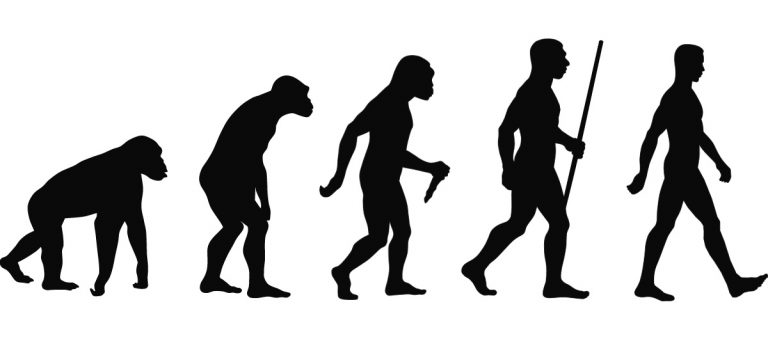 1P3:15n
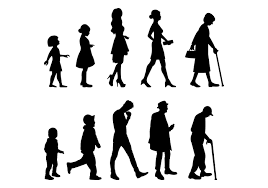 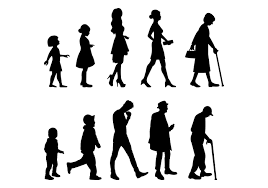 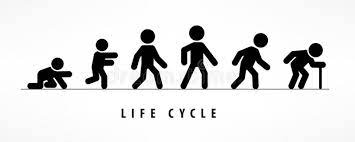 Proces rozwoju przedsiębiorstwa w czasie
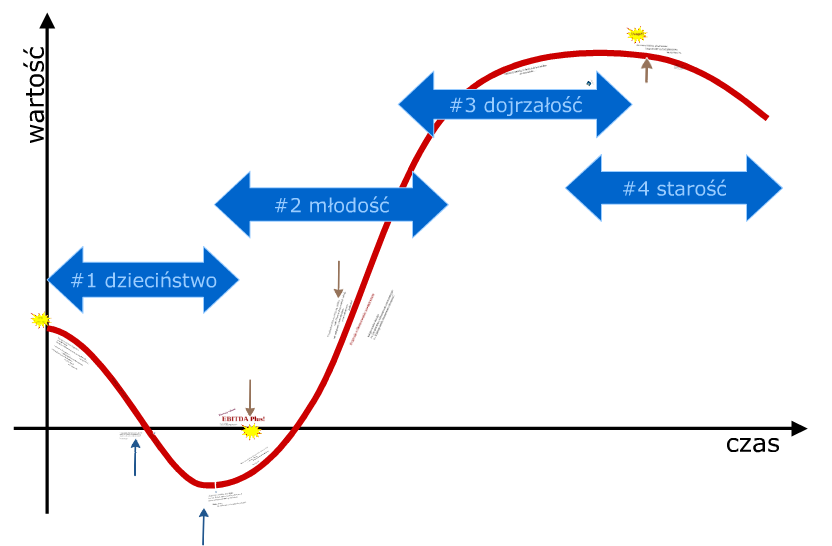 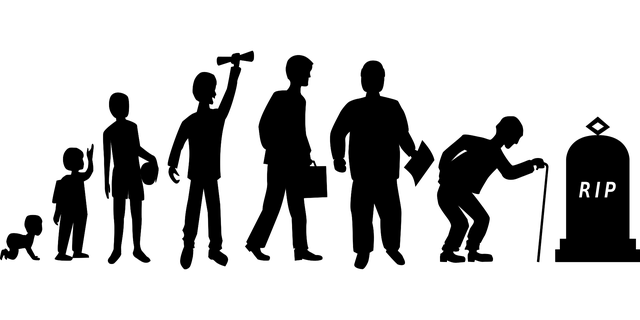 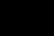 Bo postanowione ludziom raz umrzeć,						a potem sąd!
(List do Hebrajczyków 9:27)
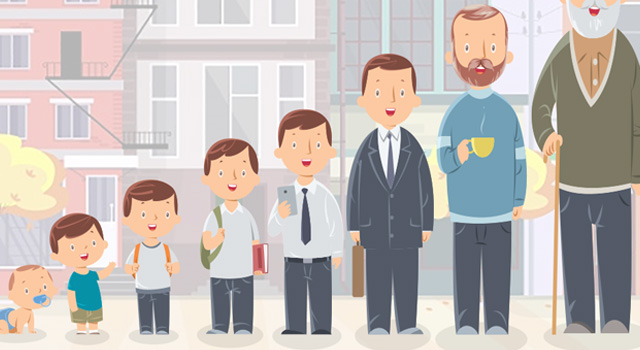 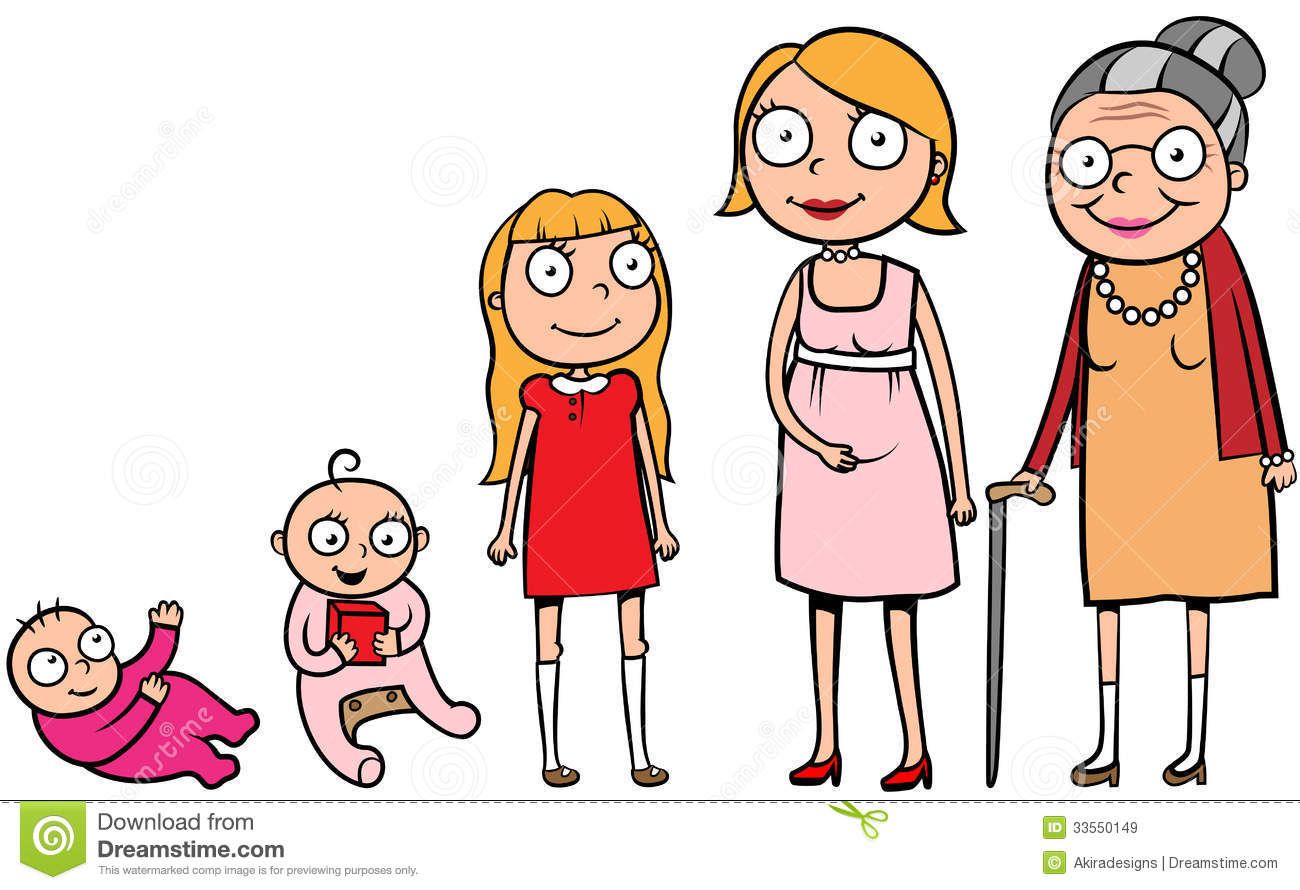 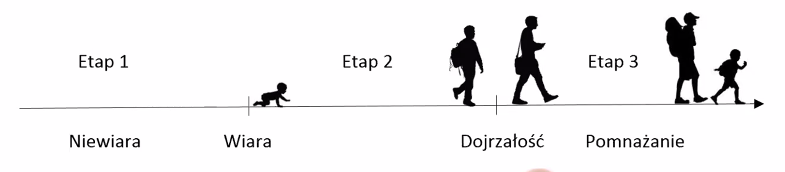 Fazy z rożnych materiałów dotyczących uczniostwa.
Niewiara -> wiara (nowe narodzenie)
Ku dojrzałości 
dzieciak
młodzieniec
dojrzały
Starszy człowiek dojrzały
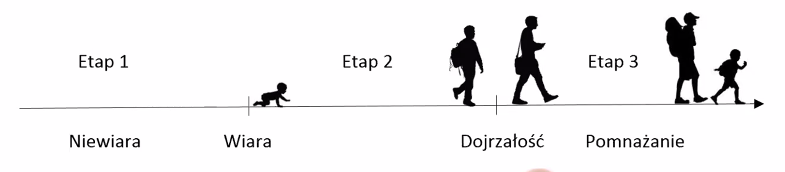 Fazy rozwoju wg mojego czytania 1P
Nowonarodzony niemowlak
Młodzieniec
Pożądania i rządze
Trzeźwe myślenie
Miłość
Uległość, poddanie, powołanie
Jednomyślność
Starszy, bo już nie młodszy
Świadek – cierpliwy w cierpieniu
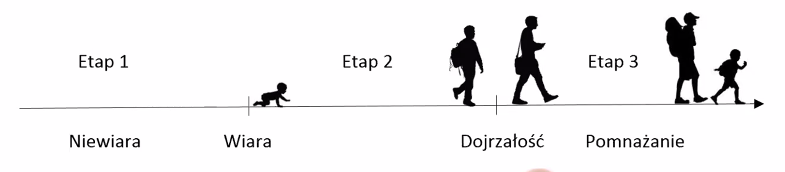 Fazy rozwoju wg mojego czytania 1P
Nowonarodzony niemowlak
Młodzieniec
Pożądania i rządze
Trzeźwe myślenie
Miłość
Uległość, poddanie, powołanie
Jednomyślność
Starszy, bo już nie młodszy
Świadek – cierpliwy w cierpieniu
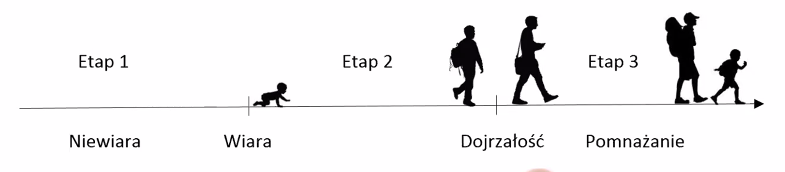 Nowonarodzony niemowlak
Ku dojrzałości:
Pożądania i rządze


Trzeźwe myślenie



Miłość




Uległość, poddanie, powołanie


Jednomyślność

Starszy, bo już nie młodszy

Świadek – cierpliwy w cierpieniu
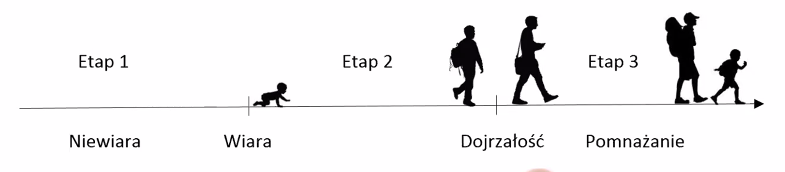 Czytanie #10Proces wzrostu, rozwoju
(1:3) Błogosławiony niech będzie Bóg i Ojciec naszego Pana Jezusa Chrystusa, który według swego wielkiego miłosierdzia zrodził nas na nowo do żywej nadziei przez wskrzeszenie Jezusa Chrystusa z martwych (1:4) do dziedzictwa niezniszczalnego i nieskalanego, i niewiędnącego, zachowanego w niebie dla was (1:5) którzy jesteście strzeżeni mocą Boga przez wiarę ku zbawieniu, przygotowanemu do objawienia się w czasie ostatecznym. 
(1:6) Z tego się radujecie, choć teraz na krótko, jeśli trzeba, zasmuceni jesteście z powodu rozmaitych prób (1:7) aby doświadczenie waszej wiary, o wiele cenniejszej od zniszczalnego złota, które jednak próbuje się w ogniu, okazało się ku chwale, czci i sławie przy objawieniu Jezusa Chrystusa (1:8) a choć go nie widzieliście, miłujecie; i w niego, choć teraz go nie widzicie, wierzycie; i cieszycie się radością niewysłowioną i pełną chwały (1:9) otrzymując koniec waszej wiary – zbawienie dusz. 
(1:10) O to zbawienie wywiadywali się i badali je prorocy, którzy prorokowali o przeznaczonej dla was łasce. (1:11) Badali oni, na jaką i jakiego rodzaju porę wskazywał Duch Chrystusa, który był w nich, przepowiadając cierpienia, które miały przyjść na Chrystusa i mającą potem nastąpić chwałę. (1:12) Zostało im objawione, że nie im samym, lecz nam służyły sprawy wam teraz zwiastowane przez tych, którzy wam głosili ewangelię przez Ducha Świętego zesłanego z nieba. W te sprawy pragną wejrzeć aniołowie. 
(…)
(…)
(2:1) Odrzucając więc wszelką złośliwość, wszelki podstęp i obłudę, zazdrość i wszelkie obmowy (2:2) jak nowo narodzone niemowlęta pragnijcie czystego mleka słowa Bożego, abyście dzięki niemu rośli (2:3) jeśli tylko zakosztowaliście, że Pan jest dobry. (2:4) Zbliżając się do niego, do kamienia żywego, odrzuconego wprawdzie przez ludzi, ale przez Boga wybranego i drogocennego.
(2:5) I wy sami, jak żywe kamienie, jesteście budowani w duchowy dom, stanowicie święte kapłaństwo, aby składać duchowe ofiary, przyjemne Bogu przez Jezusa Chrystusa. (2:6) Dlatego mówi Pismo: Oto kładę na Syjonie kamień węgielny, wybrany, drogocenny, a kto w niego wierzy, nie będzie zawstydzony. 
(2:7) Dla was więc, którzy wierzycie, jest on cenny, dla nieposłusznych zaś ten kamień, który odrzucili budujący, stał się kamieniem węgielnym, (2:8) kamieniem potknięcia i skałą zgorszenia dla tych, którzy nie wierząc, potykają się o słowo, na co też są przeznaczeni. 
(2:9) Lecz wy jesteście rodem wybranym, królewskim kapłaństwem, narodem świętym, ludem nabytym, abyście rozgłaszali cnoty tego, który was powołał z ciemności do swej cudownej światłości; (2:10) Wy, którzy kiedyś nie byliście ludem, teraz jesteście ludem Bożym, wy, którzy kiedyś nie dostąpiliście miłosierdzia, teraz miłosierdzia dostąpiliście. 
(2:11) Umiłowani, proszę was, abyście jak obcy i goście powstrzymywali się od cielesnych pożądliwości, które walczą przeciwko duszy. (2:12) Postępujcie wśród pogan nienagannie, aby ci, którzy oczerniają was jako złoczyńców, przypatrując się waszym dobrym uczynkom, chwalili Boga w dniu nawiedzenia.
(…)
(…)
(3:13) Kto wyrządzi wam zło, jeśli będziecie naśladowcami dobra? (3:14) Ale jeśli nawet cierpicie dla sprawiedliwości, błogosławieni jesteście. Nie bójcie się ich gróźb ani się nie lękajcie. (3:15) Lecz Pana Boga uświęcajcie w waszych sercach i bądźcie zawsze gotowi udzielić odpowiedzi każdemu, kto domaga się od was uzasadnienia waszej nadziei, z łagodnością i bojaźnią. (3:16) Miejcie czyste sumienie, aby za to, że mówią o was źle, jak o złoczyńcach, zostali zawstydzeni ci, którzy zniesławiają wasze dobre postępowanie w Chrystusie.
(…)
(…)
(5:1) Starszych, (…) jako również starszy i świadek cierpień Chrystusa oraz uczestnik chwały, która ma się objawić: (5:2) Paście stado Boga, (…) (5:4) A gdy się objawi Najwyższy Pasterz, otrzymacie niewiędnącą koronę chwały. 
(5:5) Podobnie młodsi, bądźcie poddani starszym. 
(…)
(5:10) A Bóg wszelkiej łaski, ten, który nas powołał do swojej wiecznej chwały w Chrystusie Jezusie, po krótkotrwałych cierpieniach waszych niech uczyni was doskonałymi, utwierdzi, umocni i ugruntuje.
Dwie kluczowe decyzje w życiu ucznia Jezusa
DUCHOWO MARTWE
DUCHEM OŻYWIONE
#1
#3
ψυχικός ἄνθρωπος
psychikos anthrōpos
Nominalni chrześcijanie
Duchowedzieci
σαρκικοιςsarkikois
Ludzie duchowi
πνευματικος  pneumatikos
#2
Decyzja o uwierzeniu w Jezusa Ef 1:13
Decyzja o oddaniu Bogu ciała Rz 12:1
[Speaker Notes: http://wojtek.pp.org.pl/32703_morfologia-chrzescijanie-ociezali]
Wzywam więc was, bracia, przez miłosierdzie Boga, abyście stawili swoje ciała jako ofiarę żywą, świętą, przyjemną Bogu, tę rozumną służbę waszą.I nie upodabniajcie się do tego wieku, ale dajcie się przemieniać przez odnowienie waszego myślenia, abyście doświadczyli jaka jest wola Boża, co dobre, przyjemne i doskonałe.
(Rz 12:1-2 TPNT)
Koniec
Dojrzałość wg. Wiki
Dojrzałość emocjonalna – modyfikacja pierwotnych mechanizmów regulacyjnych opartych na popędach i impulsach emocjonalnych w wyniku socjalizacji.

Socjalizacja – proces (oraz rezultat tego procesu) nabywania przez jednostkę systemu wartości, norm oraz wzorów zachowań (w wyniku oddziaływań otoczenia społecznego), obowiązujących w danej zbiorowości.
Bio
Psych
Zoe
Bardzo uproszczony model przepływu informacji przez człowieka
Świat (wszechświat, rzeczywistość)
Człowiek
Procesy myślowe
(zamysł)
Zmysły
Mięśnie
Pamięć
[Speaker Notes: 2020-10-30 – obrazek przechowywany źródłowo w „obrazki do WikiSlow-10” w _FIKI-obrazki]
Cechy dziecka
Kierowanie się (tylko i wyłącznie) odczuciami
Ufność
Tu i teraz

Z czasem pojawiają się
Gotowość poczekania na lepsze efekty (w miejsce „tu i teraz”)
Okrycie własnej woli i kierowanie się własnymi celami
ZGUBIONE
Politeiści
ODRODZONE
Muzułmanie
Panteiści
Poganie
Żydzi
Ateiści
Niemowlak
Dzieci
Nominalni chrześcijanie
Chrześcijanieduchowi
[Speaker Notes: ….
Trudne do odróżnienia!!!]
Trzy rodzaje ludzi wg 1Kor2:14-3:3
ZGUBIENI
ODKUPIENI
Ludzie naturalni (zmysłowi) ψυχικός ἄνθρωπος, psychikos anthrōpos 1Kor 2:14
Człowiek duchowy
πνευματικος pneumatikos
#1
1Kor 2:15
#2
#3
Nominalni chrześcijanie
Człowiek cielesny 
σαρκικοιςsarkikois
1Kor 3:3
Dwie kluczowe decyzje w życiu ucznia Jezusa
DUCHOWO MARTWE
DUCHEM OŻYWIONE
#1
#3
ψυχικός ἄνθρωπος
psychikos anthrōpos
Nominalni chrześcijanie
Duchowedzieci
σαρκικοιςsarkikois
Ludzie duchowi
πνευματικος  pneumatikos
#2
Decyzja o uwierzeniu w Jezusa Ef 1:13
Decyzja o oddaniu Bogu ciała Rz 12:1
[Speaker Notes: http://wojtek.pp.org.pl/32703_morfologia-chrzescijanie-ociezali]
ZGUBIONE
Politeiści
ODRODZONE
Muzułmanie
Panteiści
Poganie
Żydzi
Ateiści
Niemowlak
Dzieci
Nominalni chrześcijanie
Chrześcijanieduchowi
Ociężali
Fałszywibracia
Chrześcijaniecieleśni
[Speaker Notes: ….
Trudne do odróżnienia!!!]
ZGUBIONE
Politeiści
ODRODZONE
Muzułmanie
Panteiści
Poganie
Żydzi
Ateiści
Niemowlak
Dzieci
Nominalni chrześcijanie
Chrześcijanieduchowi
Ociężali
Fałszywibracia
Chrześcijaniecieleśni
[Speaker Notes: ….
Trudne do odróżnienia!!!]